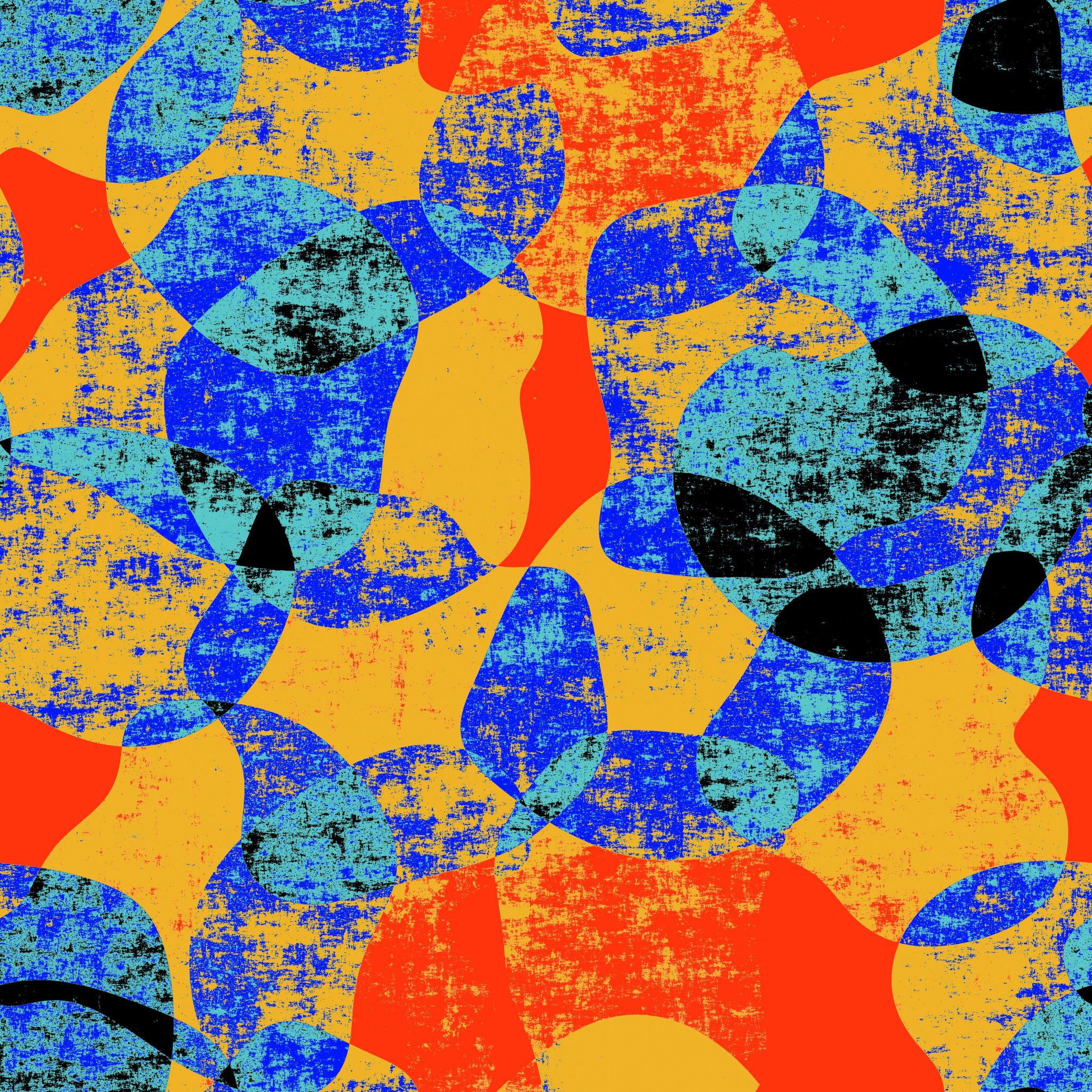 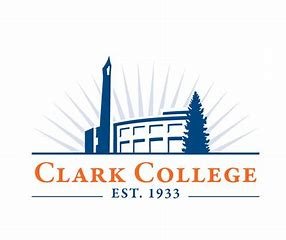 INTERCULTURAL COMPETENCY
Rashida Willard, MBA she/her(s)VP of Diversity, Equity & Inclusion
Board of Trustee Meeting May 27, 2020
Land & Indigenous Peoples Acknowledgement
I want to begin acknowledging that we are gathered, with gratitude, on the ancestral lands of the Federally recognized tribe of the Cowlitz, as well as the Chinook and Lower Columbia Peoples. Truth and acknowledgment are critical to building mutual respect and connection across all barriers of heritage and difference. We pay respects to the indigenous elders, past and present, as we respectfully consider the many legacies of violence, erasure, displacement, migration, and settlement that bring us together here today.
Team Acknowledgement
I want to acknowledge the Office of Diversity, Equity & Inclusion small, but REALLY mighty team. They are high-producing, hard working and phenomenal. This program would not be successful without the brilliance, flexibility and expertise of this amazing group of folx. 
Melissa Williams, Director of Reasonability and Brilliance
Rosalba Pitkin, Heart of the Community
Dee Harris, Resident Mother/Boss and Giver of Black Girl Magic
Alyssa Voyles, Associate Director of Juggling, Teamwork and Execution
Feddie Young, Master of “I would love to” and “Sure I can do it”
PPI Training @ Clark
History
Current Day
Priority of intercultural competency
No dedicated budget
No structure
Everyone has to have 1 PPI credit, no accountability
Developed PPI training protocol requirement
Intercultural competency as a board priority
Still no accountability for PPI credit requirement
Dedicated budget
Collaboration with ProDev partners
Clark College facilitates student learning by providing the conditions that improve educational outcomes and eliminate systemic disparities among all groups.
Board Priority
Strategies
Improve intercultural competencies through: 
1. Professional development
2. Hiring employees reflective of the college's diverse student population
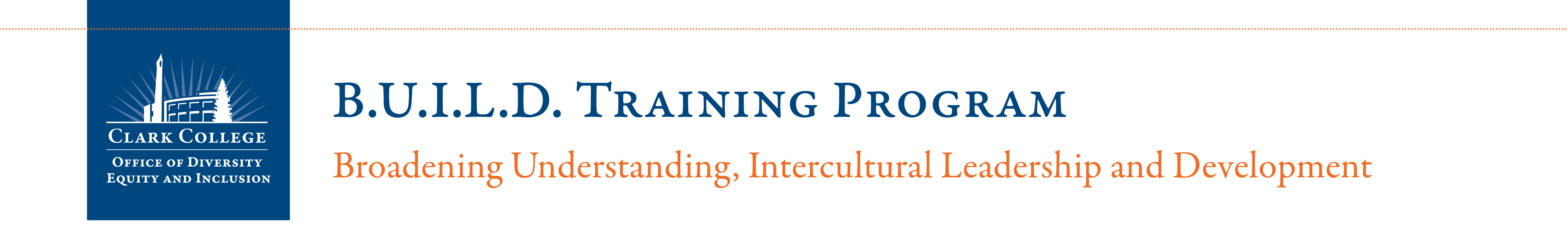 The purpose of the B.U.I.L.D. Training Program is to build intercultural competency and equity leadership in Clark College staff, faculty and students. Provide power, privilege, and inequity opportunities through listening, learning and practicing social equity.
In alignment with Clark College’s Strategic Plan, the B.U.I.L.D. Training Program aims to improve intercultural and multicultural competencies among students and employees.
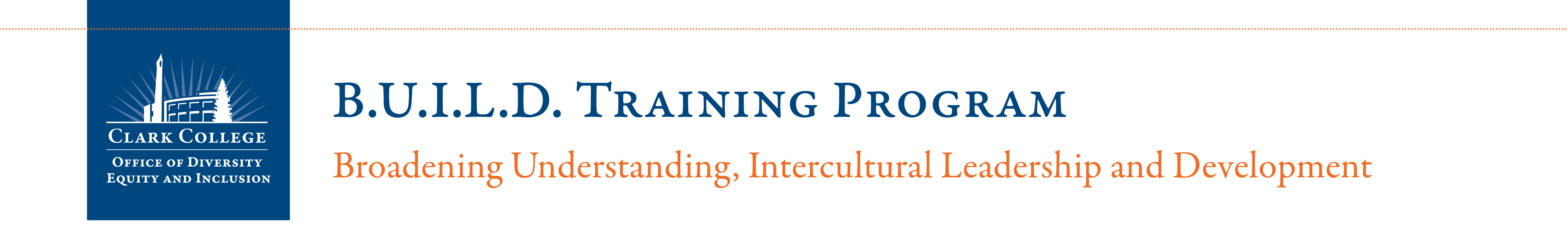 Any Clark College employee that would like to become B.U.I.L.D. certified must first take an assessment before starting the program and after completing the program and choose five of the core modules (10 hours) to complete before June 1st. Equitable Decision-Making is a required course.
Program cohort starts October 1 and finishes June 1. Participants will be certified for 2 years after the training is complete. The cohort will meet once a quarter after the certification is completed to discuss best practices, refresh training and dialogue around DEI issues.
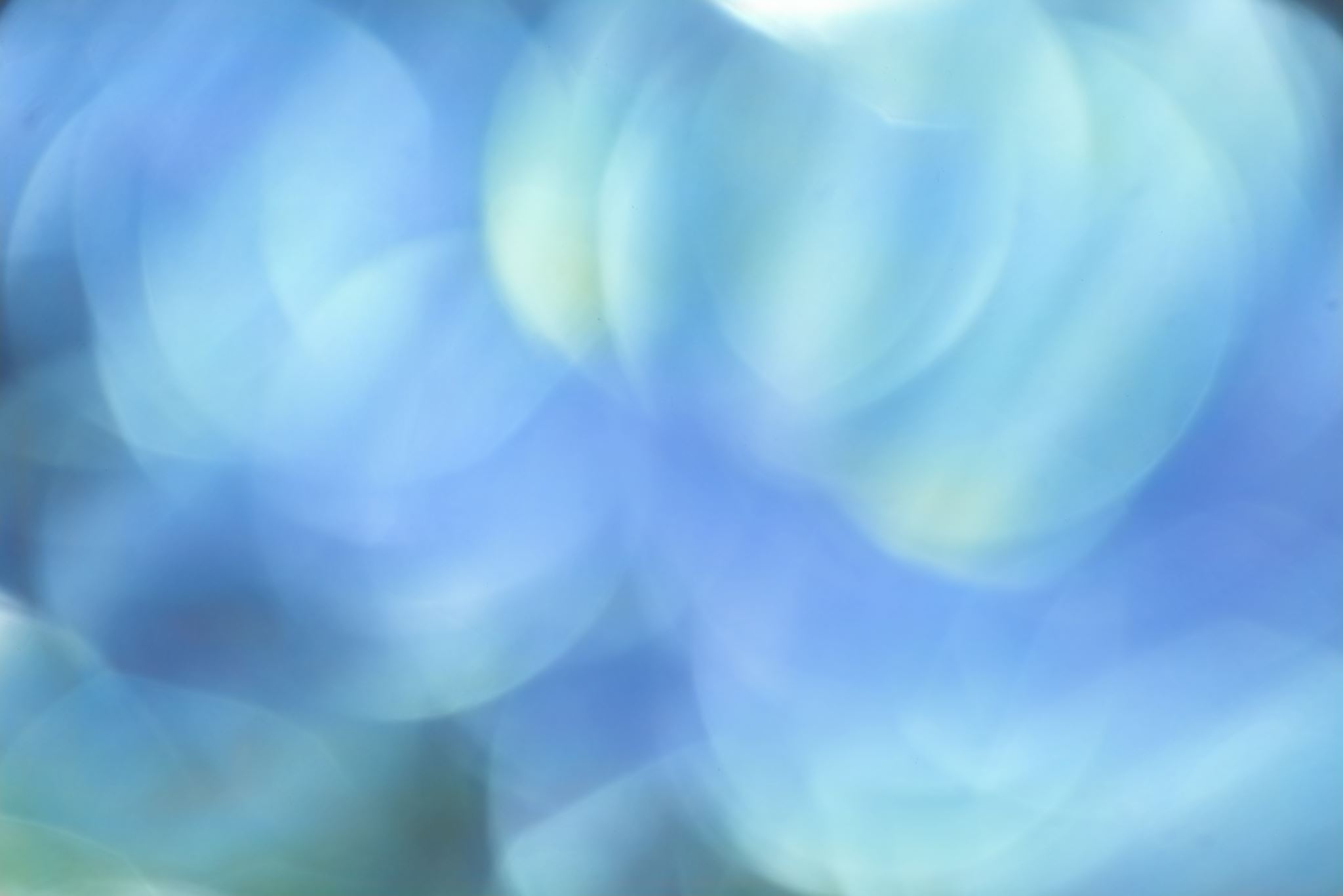 Cohort Model
Courses
B.U.I.L.D. Chat
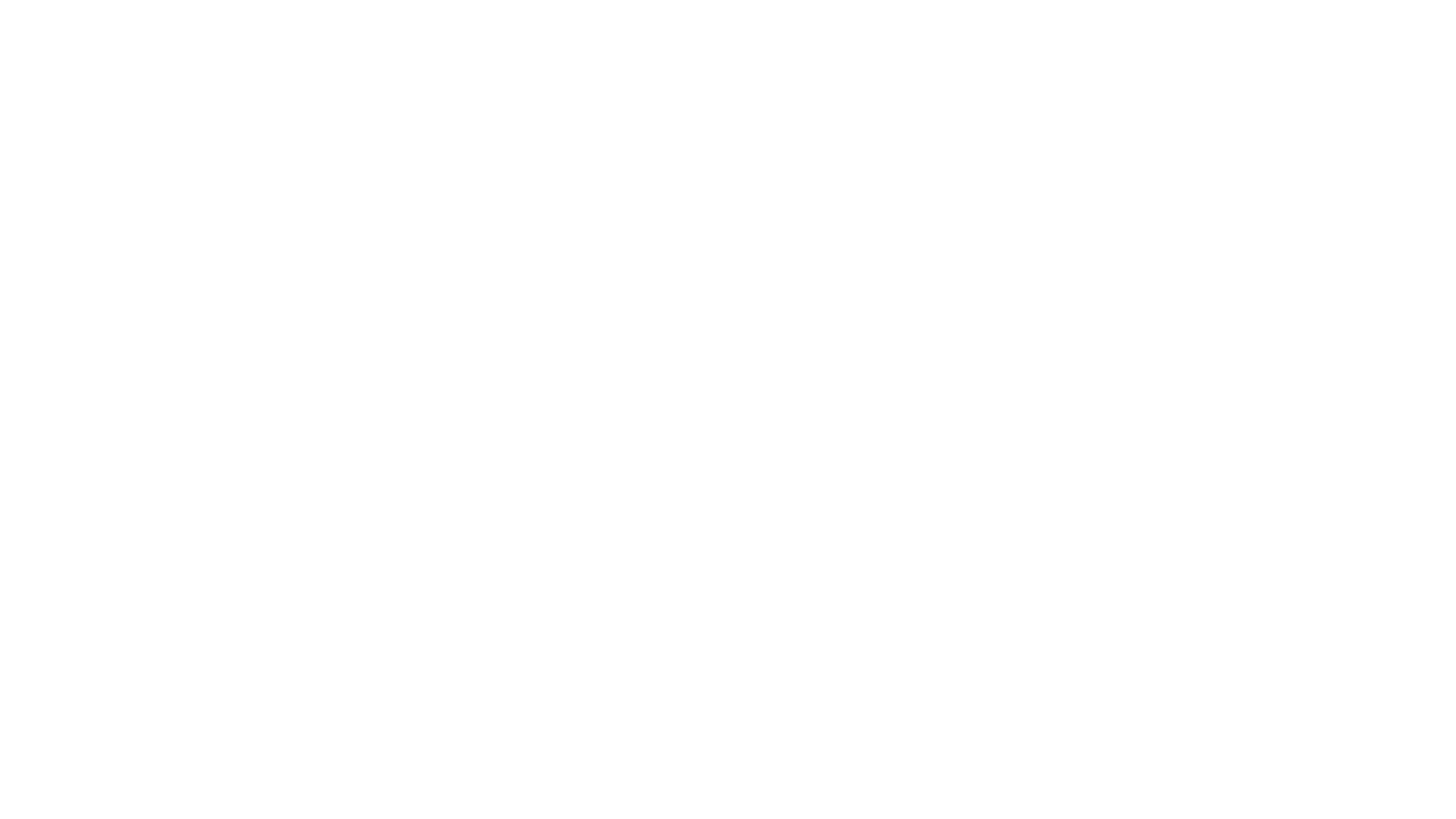 MAAWD Squad (Mike Godson, Alexis Trivet, Amanda Brown, Wende Fisher & Dalila Paredes)
Importance of language (terms and be able to call out intelligently)
Being brave (speaking up and using discomfort to grow and evolve)
Becoming true allies and advocates for justice
Importance of accountability

Proposal
Using pronouns in all settings
Meeting agreements about how to engage with each other
Train-the-trainer model – building an army of advocates
Capstone Presentation
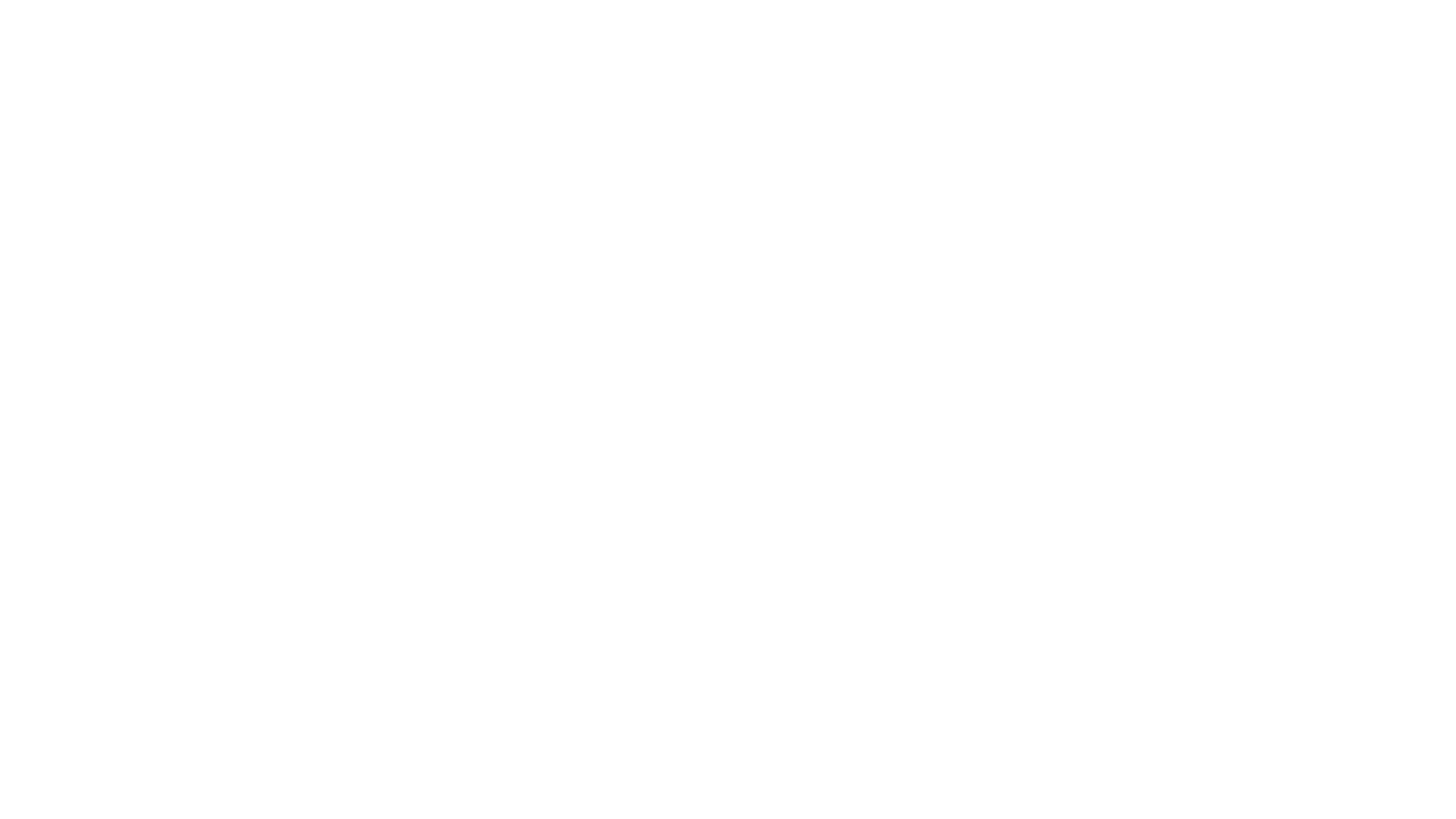 Hanan Al-Zubaidy, Jennifer King, Michele Volk and Darcy Kennedy
How White Supremacy Culture is embedded in the holiday schedule
Studied 4th of July, Labor Day, Thanksgiving, Christmas, New Year's Day, Veteran's Day, Memorial Day, Labor Day and MLK Day
How has WSC played a part in how we recognize, celebrate and value different holidays
Proposal
Give all employees 10 floating holidays they can use at any time for any holiday they may celebrate, especially if they are not of the dominant culture: Christian, White, etc.
Capstone Presentation
Assessment
Intercultural Development Inventory (IDI)
Training
We have trained nearly 500 people from July 2019 – May 1, 2020!
Capstone Presentation Schedule
Thursday, May 288:30 a.m. – 10:00 a.m.

Friday, May 2910:00 a.m. – 11:30 a.m.
Graduation Reception
Friday, May 29 2:00 – 4:00 p.m.
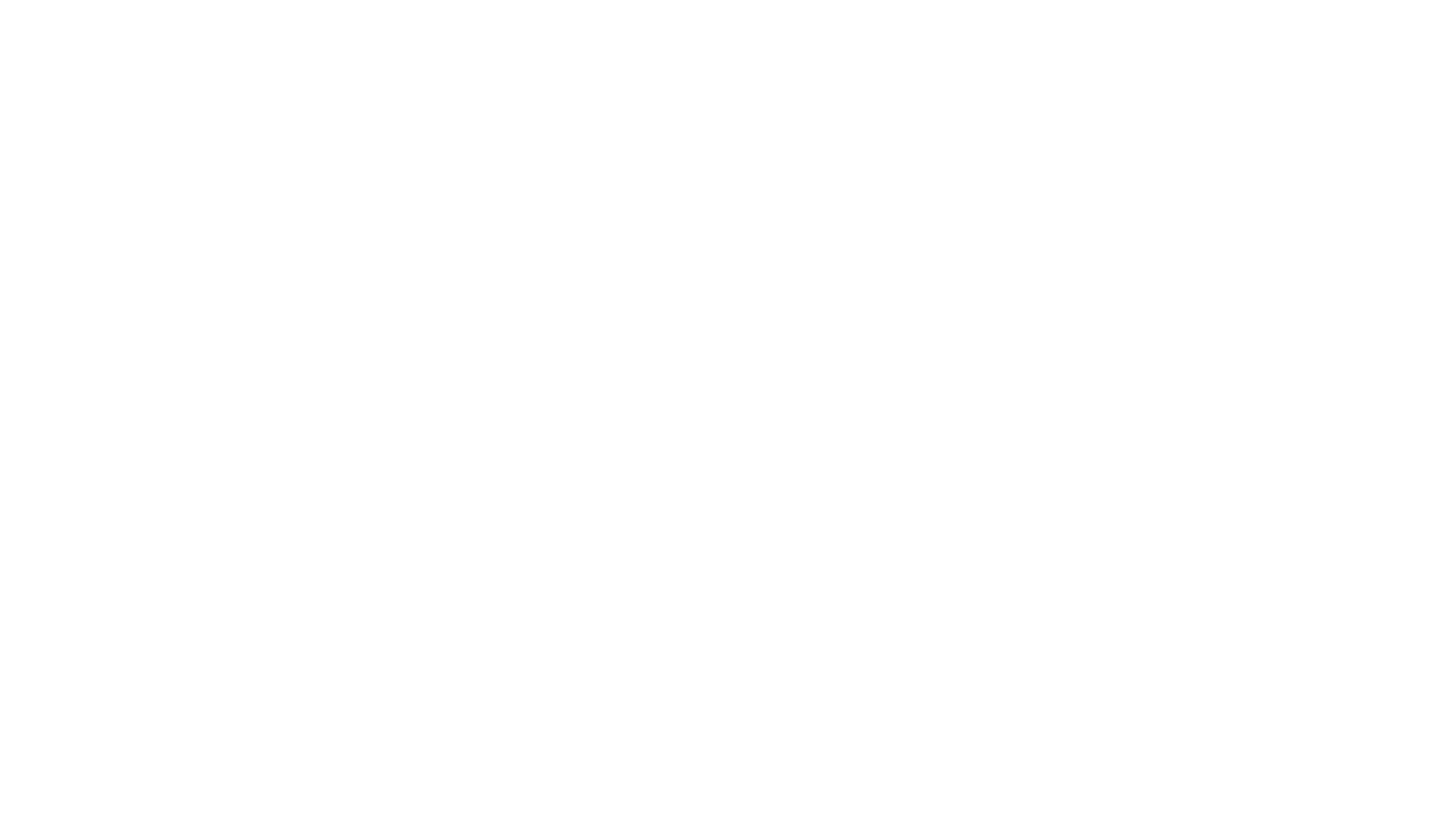 THANK YOU!
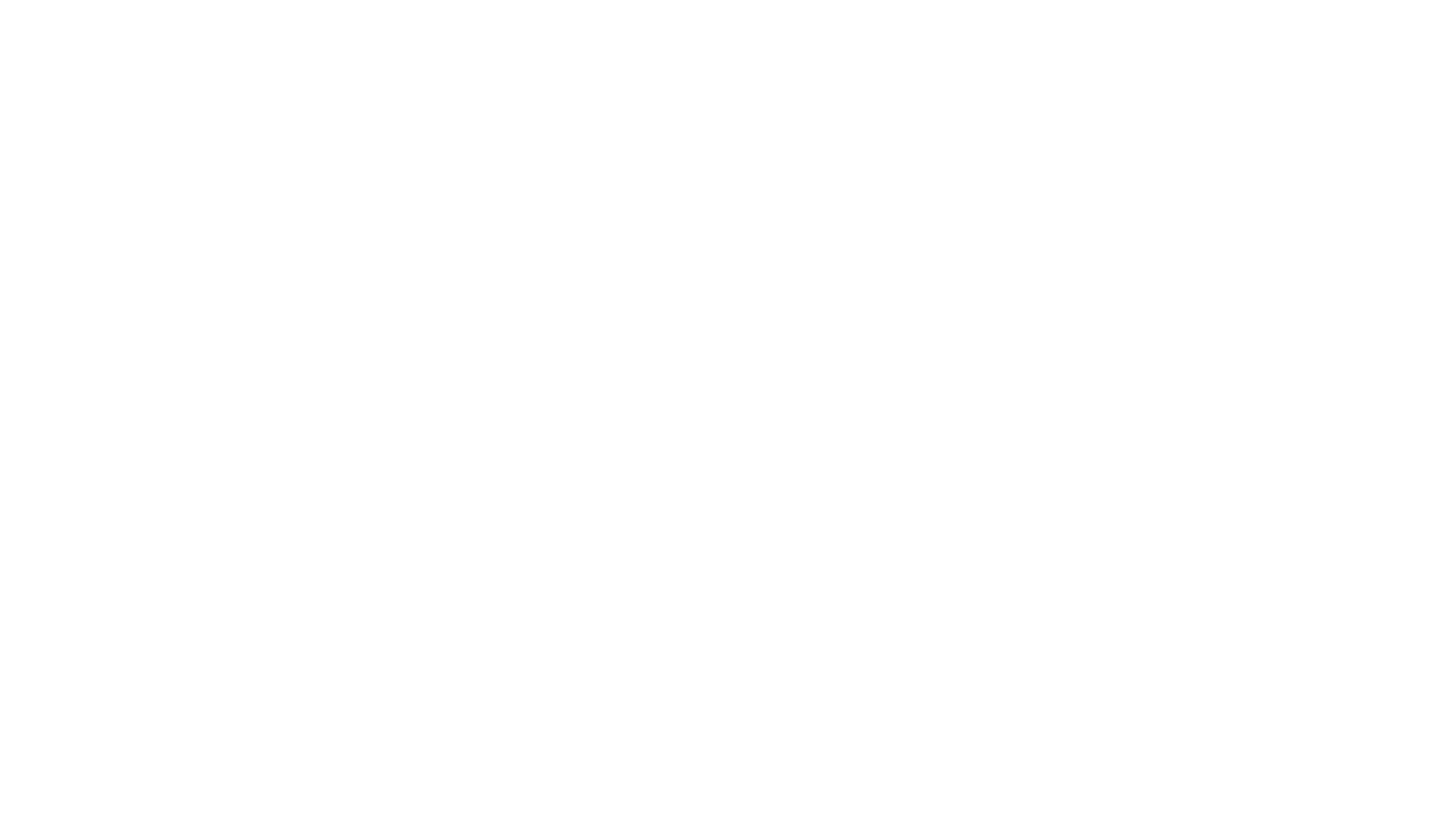